Randomized Algorithms For Concurrency Testing
Madan Musuvathi
Microsoft Research
Concurrency is HARD
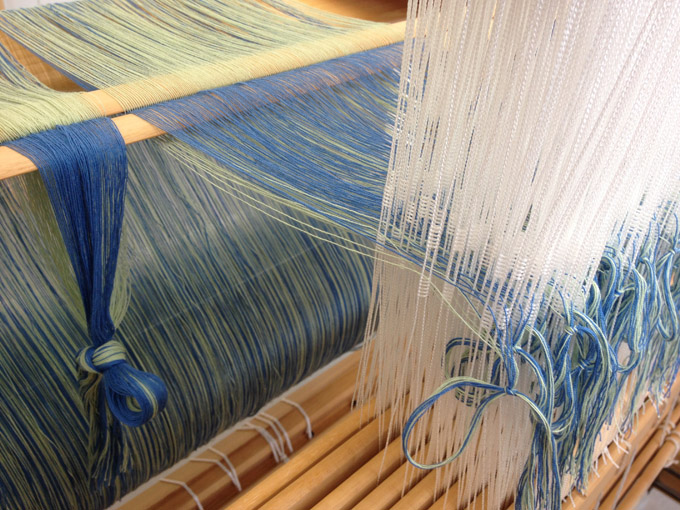 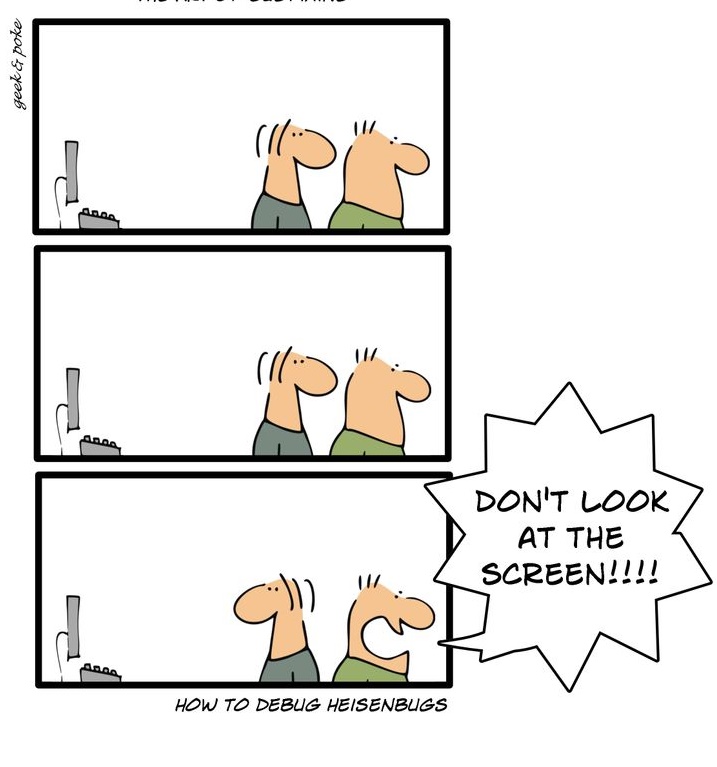 Clouds services are complex
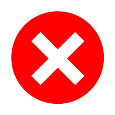 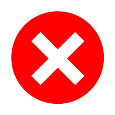 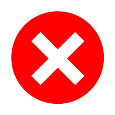 Storage
External Services
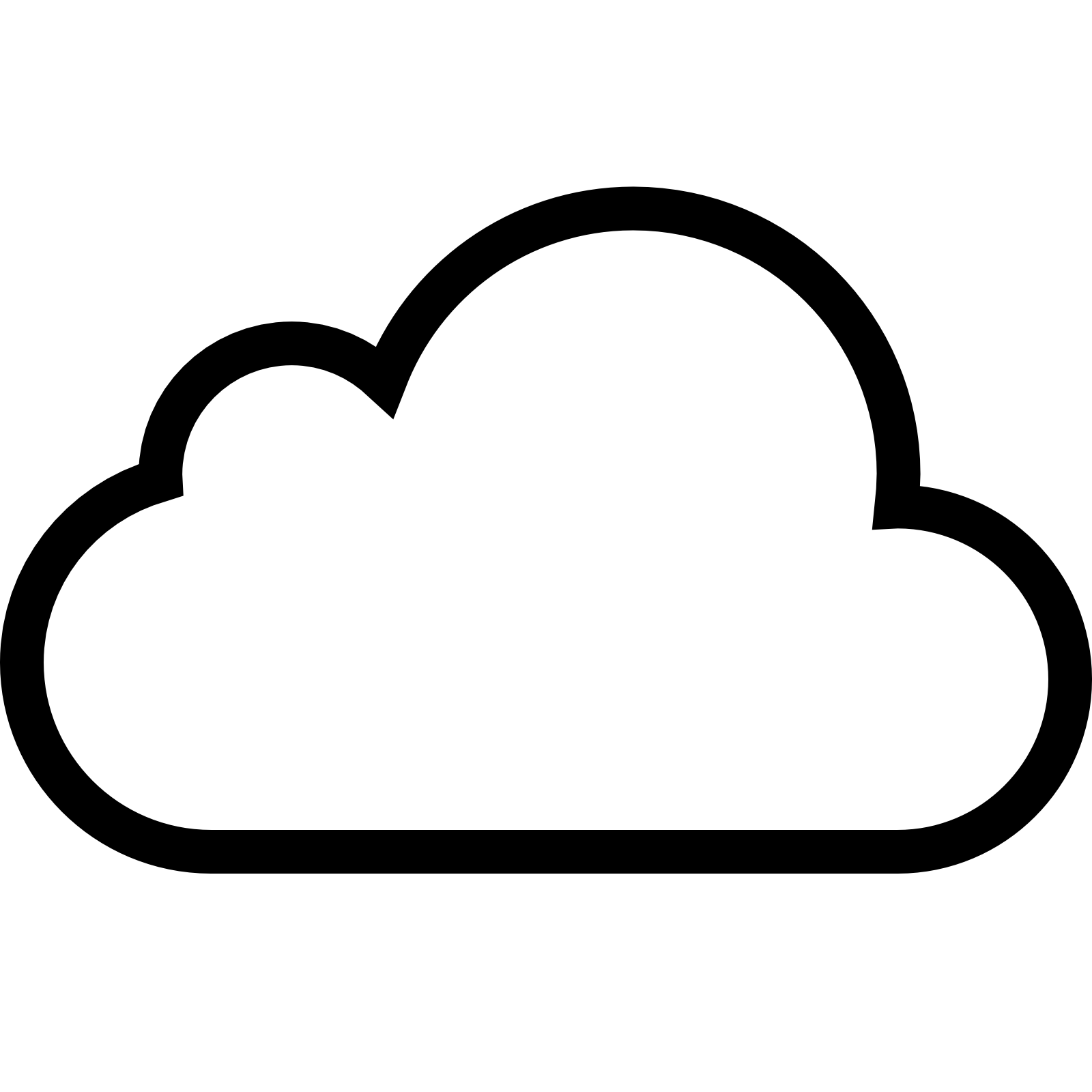 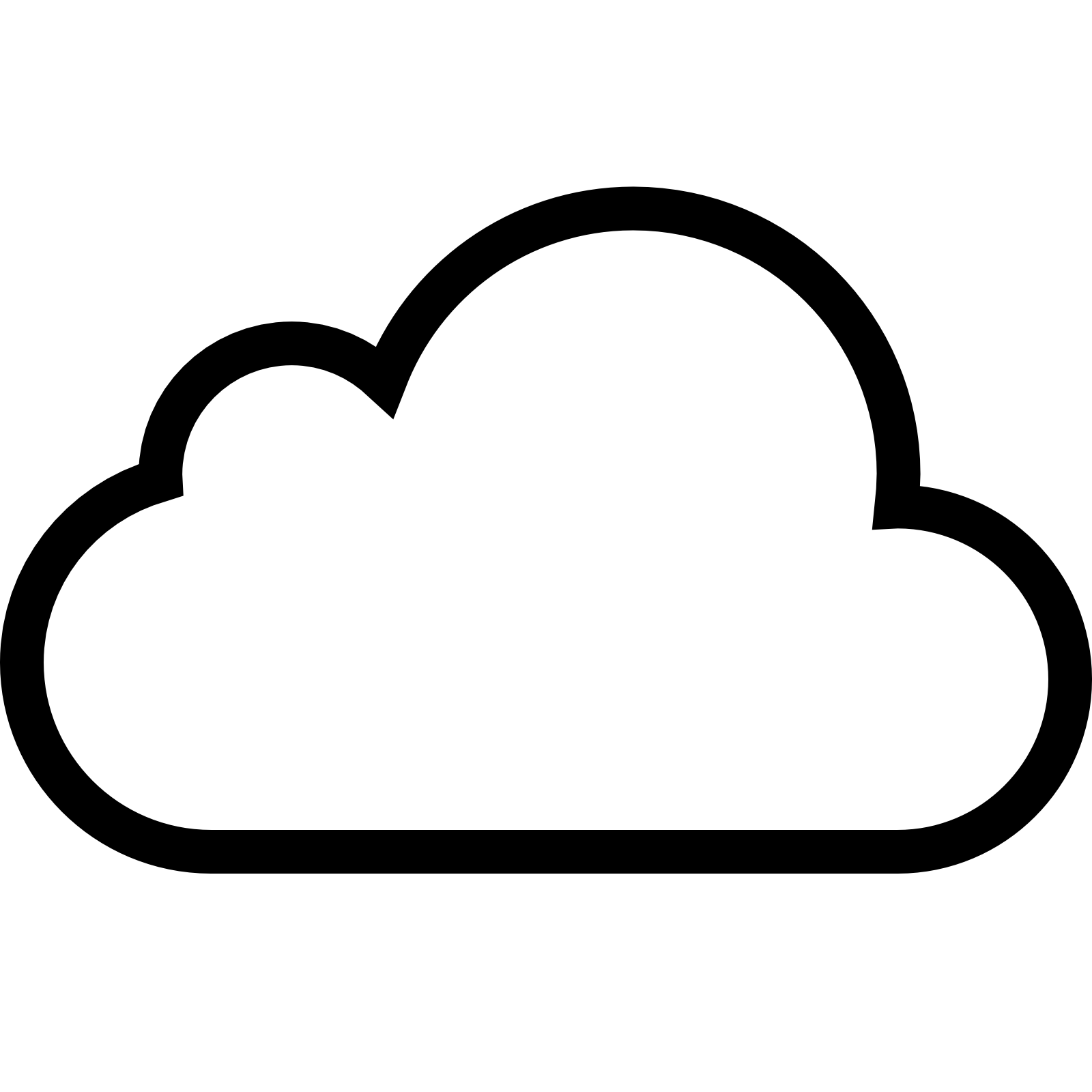 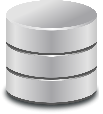 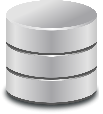 Distributed
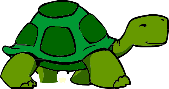 Asynchronous
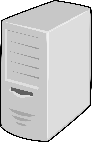 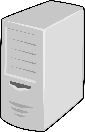 Fault-prone
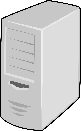 Frontend
Backend
Fault-Tolerance Bugs
Concurrency Bugs
Data loss
Performance problems
Data inconsistency
…
Unavailability
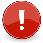 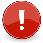 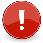 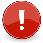 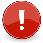 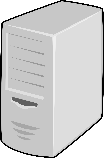 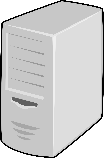 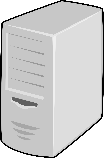 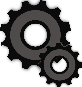 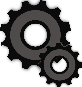 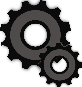 Amazon EC2 and Amazon RDS Service Disruption [2011]
configuration change
specific set of setps
concurrency
Verification         vs         Testing
=
proof 
search
=
bug 
search
Random is effective! [Thomson et al. PPoPP ’14, TOPC ‘16]
PCT
RAND
CHESS
DFS
Verification         vs         Testing
=
proof 
search
=
bug 
search
Can we design disciplined testing techniques ?
Can such techniques beat random testing & verification in finding bugs?
PCT: Probabilistic Concurrency Testing [ASPLOS ‘10]
A randomized scheduler for finding concurrency bugs

Probabilistic guarantees
Every run finds every bug with nontrivial probability
Repeated runs increase the chance of finding a bug

Scalable
In the no. of threads and program size
PCT status
Literally a “push button”

Ships as part of Application Verifier and Driver Verifier
Finds bugs in well-tested software in its first run
Testing with PCT is required for third-party driver verification

Torch – extension of PCT for distributed systems
Work in progress
Is finding ~5 critical bugs every week
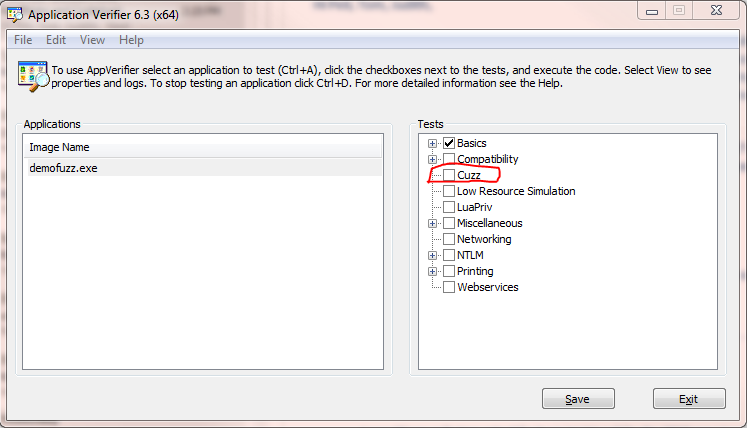 Design strategy
Hypothesis: bugs have simple root causes
One reason why random testing is effective

Classify bugs into classes of increasing complexity
Design algorithms to efficiently cover bug classes
Classifying concurrency bugs
A Bug of Depth 1
Bug Depth = no. of ordering constraints sufficient to find the bug
Possible schedules

A B C D E F G H I J 
A B F G H C D E I J 
A B F G C D E H I J 
A B F G C H D E I J 
A B F G H I J C D E 
…
Parent
Child
A:  …
B:  fork (child);
C:  p = malloc();
D:  …
E:  …
F:   ….
G:  do_init();
H:  p->f ++;
 I:   …
J:   …
A Bug of Depth 2
Bug Depth = no. of ordering constraints sufficient to find the bug
Possible schedules

A B C D E F G H I J 
A B C D E H I J F G 
A B C H I D E G J    
A B C D H E F I J G 
A B C H D E I J F G 
…
Parent
Child
A: …
B: p = malloc();
C: fork (child);
D: ….
E: if (p != NULL)
F:    p->f ++;
G:
H: …
 I: p = NULL;
J :  ….
Another Bug of Depth 2
Bug Depth = no. of ordering constraints sufficient to find the bug
Parent
Child
A: …
B: Lock (A);
C: …
D: Lock (B);
E: …
F:  …
G: Lock (B);
H: …
 I: Lock (A);
J: …
Formal definition of bug depth
A B C D E F G H I J 
A B F G H C D E I J …
Formal definition of bug depth
A B C D E F G H I J 
A B F G H C D E I J 
…
A B F G H C D E I J 
A B F G H I J C D E 
Formal definition of bug depth
A B C D E F G H I J 
A B F G H C D E I J 
…
A B F G H C D E I J 
A B F G H I J C D E 
Finding all bugs of depth d
Need to cover all of:
a
b
g
b
h
c
g
c
h
e
g
e
h
e
i
g
b
h
b
g
c
h
c
g
e
h
e
i
e
b
g
c
h
e
i
f
Need to cover all of:
a
b
g
b
h
c
g
c
h
e
g
e
h
e
i
g
b
h
b
g
c
h
c
g
e
h
e
i
e
b
g
c
h
e
i
f
Two interleavings 
are sufficient!
a
b
c
e
g
h
i
f
a
g
h
b
c
i
e
f
Dimension Theory
a
a
b
c
d
e
=
b
d
a
d
b
e
c
c
e
Encoding a partial-order in d-dimensions
c
a
e
=
b
d
b
c
e
d
a
a
b
c
d
e
a
d
b
e
c
Width of a Partial-Order
a
a
b
d
b
d
is covered by
c
e
c
e
Need to cover all of:
a
b
g
b
h
c
g
c
h
e
g
e
h
e
i
g
b
h
b
g
c
h
c
g
e
h
e
i
e
b
g
c
h
e
i
f
A realizer of size 
width(G) = 2
a
b
c
e
g
h
i
f
a
g
h
b
c
i
e
f
a
b
g
b
h
c
g
c
h
e
g
e
h
e
i
g
b
h
b
g
c
h
c
g
e
h
e
i
e
b
g
c
h
e
i
f
a
b
c
e
g
h
i
f
a
g
h
b
c
i
e
f
Each thread gets a random priority
Run the highest-priority enabled thread at each step
A “parallel” PCT [PLDI ’12] only blocks the lowest priority thread

Note: the algorithm is online
does not require the partial-order to be presented in its entirely
PCT Algorithm
Inputs: 	n: estimated bound on the number of threads
	k: estimated bound on the number of steps
	d: target bug depth

// 1. assign random priorities >= d to threads 
for t in [1…n]  do  priority[t] = rand() + d; 

// 2. chose d-1 lowering points at random
for i in [1...d)  do  lowering[i] = rand() % k;  

steps = 0;
while (some thread enabled) {
      // 3. Honor thread priorities
      Let t be the highest-priority enabled thread;
      schedule t for one step;
      steps ++;

      // 4. At the ith lowering point, set the priority to i
       if steps == lowering[i] for some i
            priority[t] = i;
}
PCT guarantee
Comparison with Worst-Case Bound
Open challenges
Hitting Families [Dmitry et al. CAV 2016]
a
b
c
d
e
f
g
h
i
Hitting families
Generalization to Fault Injection Testing
Recent work by Filip Niksic & Rupak Majumdar 

Efficiently inject faults to cover all interesting network partitions
Conclusion